Student Book and Workbook Answer KeysUnit 8
Student Book     Page 76
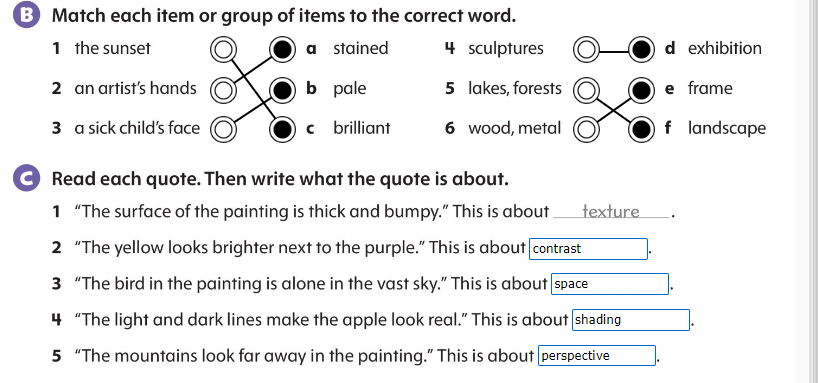 Workbook p.68
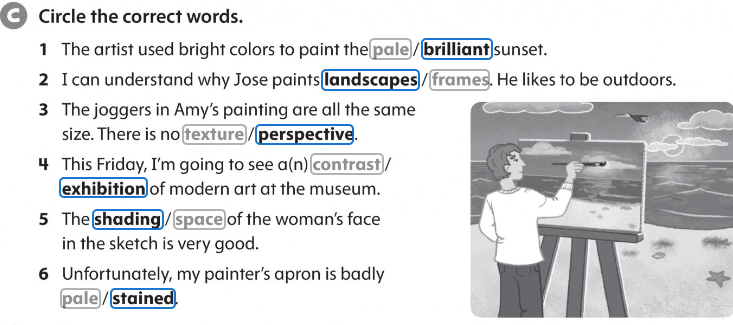 Workbook p.68
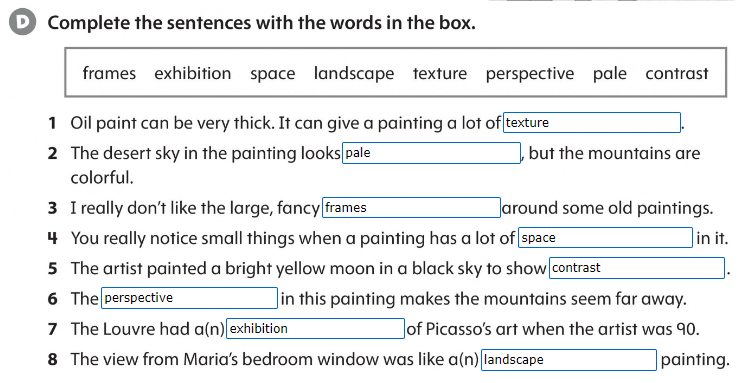 Workbook p.68
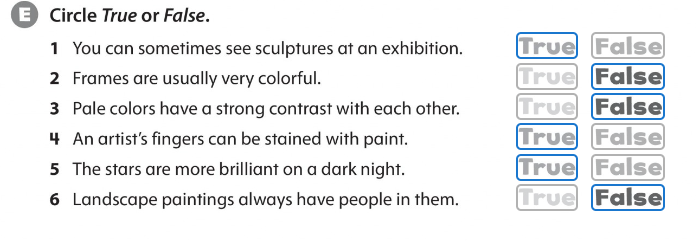 Synonyms Student Book p.83
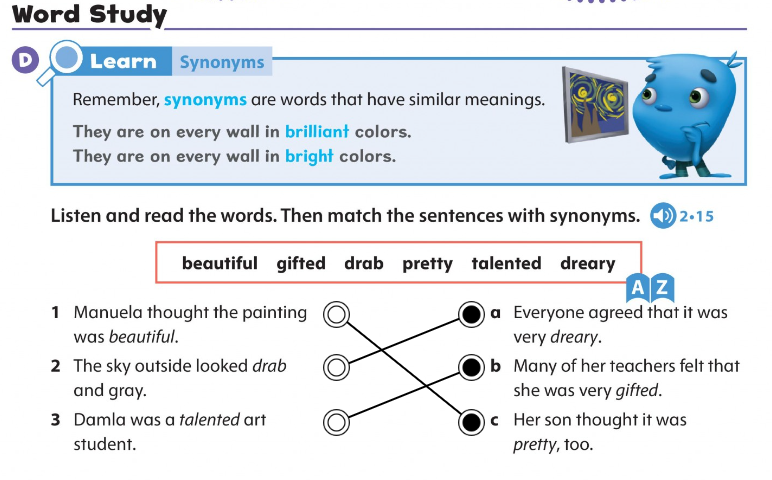 Workbook p.73
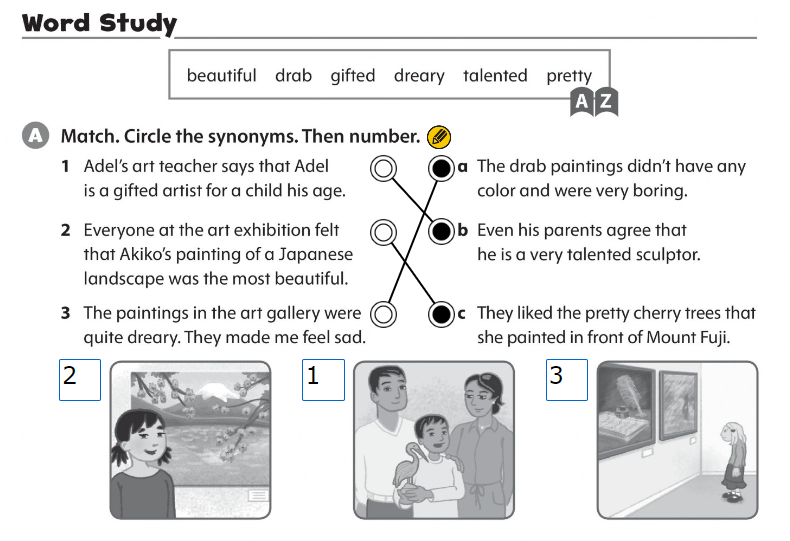 Workbook p.73
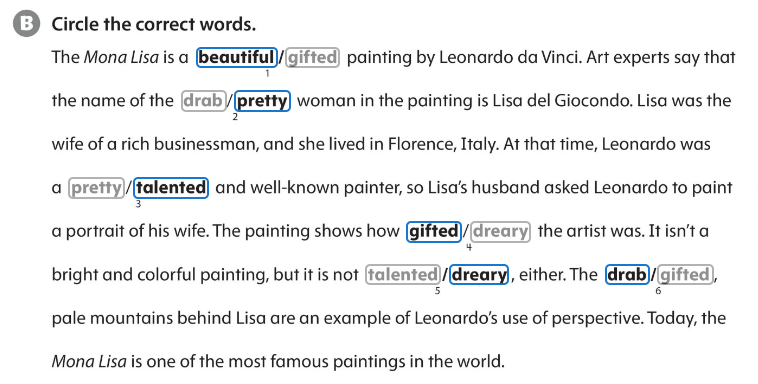